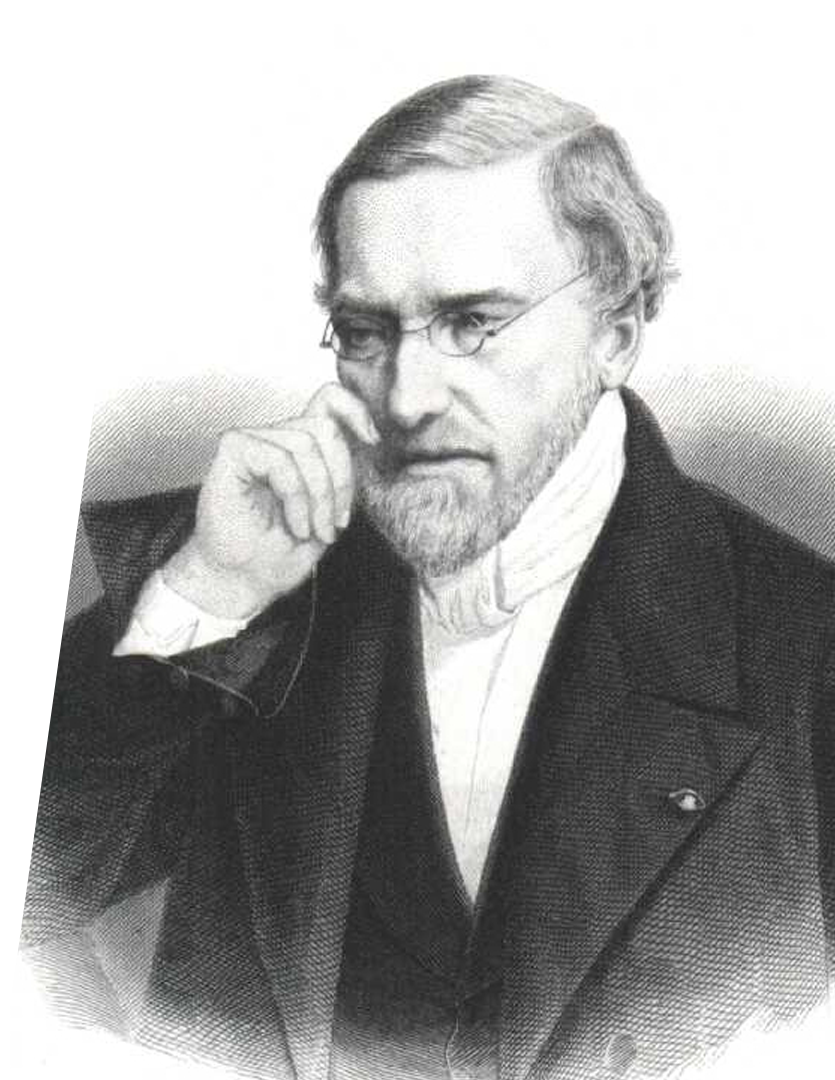 Основные понятия кинематики. Относительность движения
Жан-Виктор Понселе
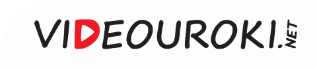 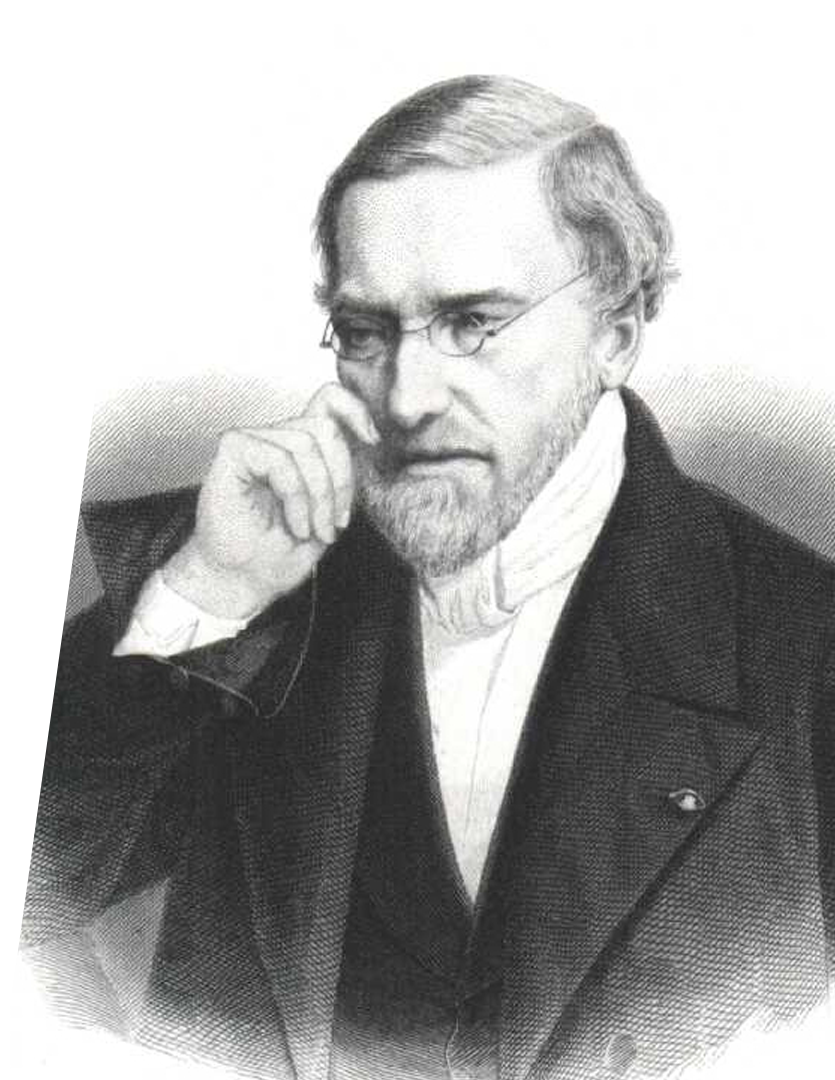 Физическая и экспери-ментальная  механика
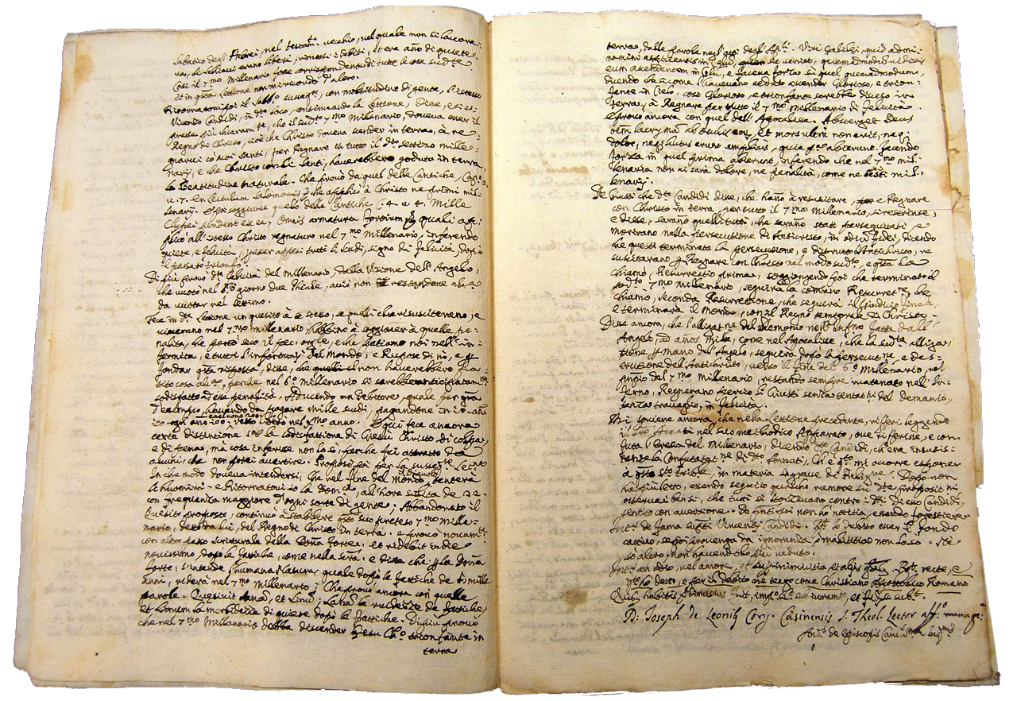 Жан-Виктор Понселе
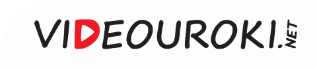 Основные понятия кинематики
v
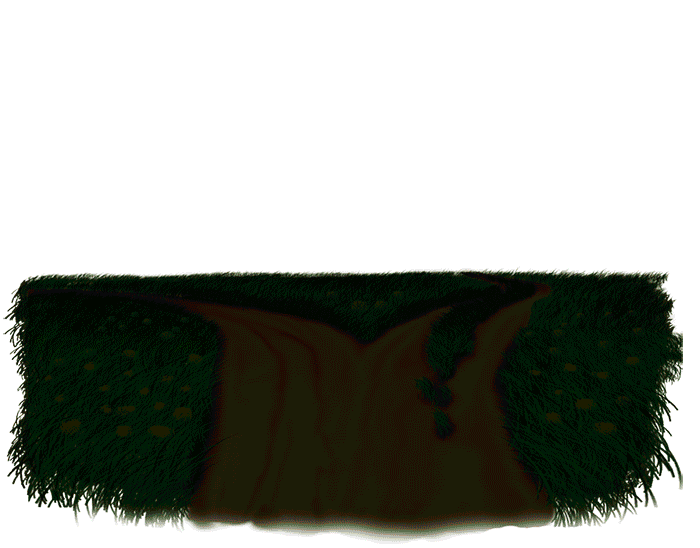 Кинематика
раздел механики, изучающий движение тел без учета причин, вызвавших это движение.
Основная задача кинематики
нахождение положения тела в любой момент времени, если известны его положение, скорость и ускорение в начальный момент времени.
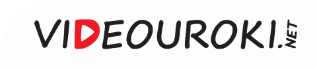 Основные понятия кинематики
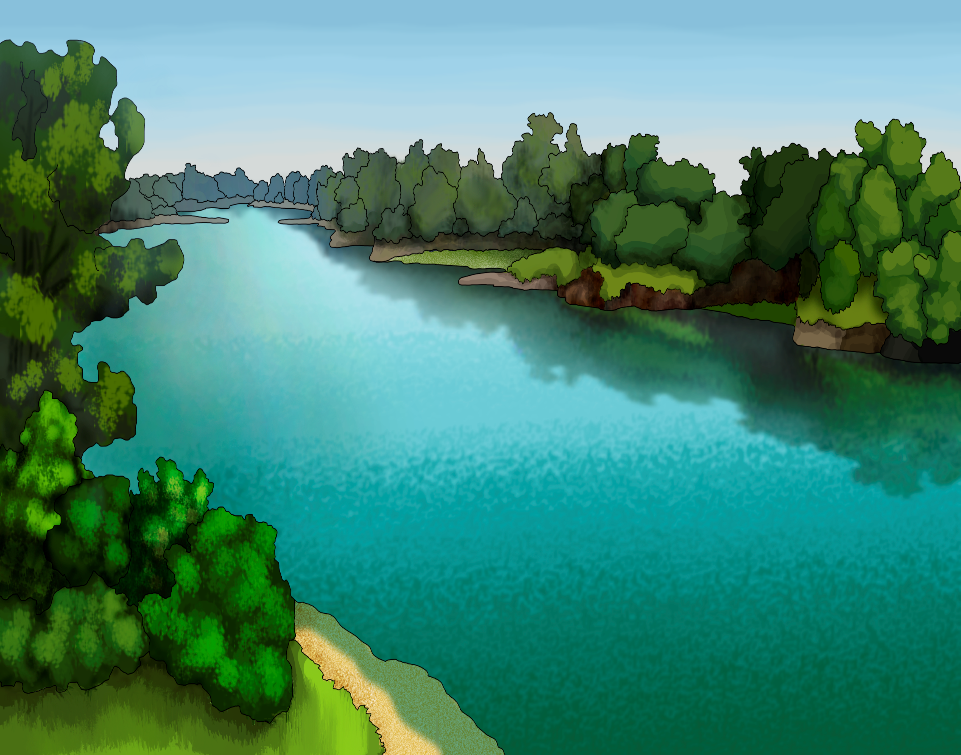 v
Механическое движение
изменение положения тел (или частей тела) относительно друг друга в пространстве с течением времени.
Тело отсчета
тело (или группа тел), принимаемое в данном случае за неподвижное, относительно которого рассматривается движение других тел.
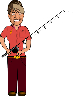 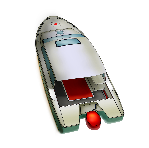 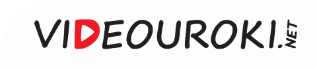 Основные понятия кинематики
v
Система отсчета (СО)
Система отсчета
система координат, связанная с телом отсчета, и выбранный способ измерения времени.
y
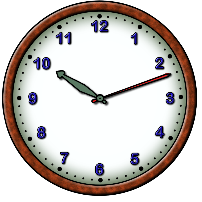 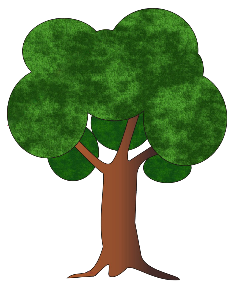 O
x
z
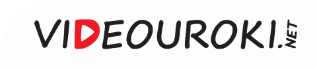 Основные понятия кинематики
v
Система отсчета (СО)
Система отсчета
система координат, связанная с телом отсчета, и выбранный способ измерения времени.
y
Радиус-вектор
(х; у )
М
у
направленный отрезок прямой, соединяющий начало отсчета с точкой.
Координата точки
O
проекция конца радиус-вектора точки на выбранную координатную ось.
x
х
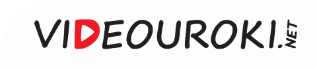 Основные понятия кинематики
v
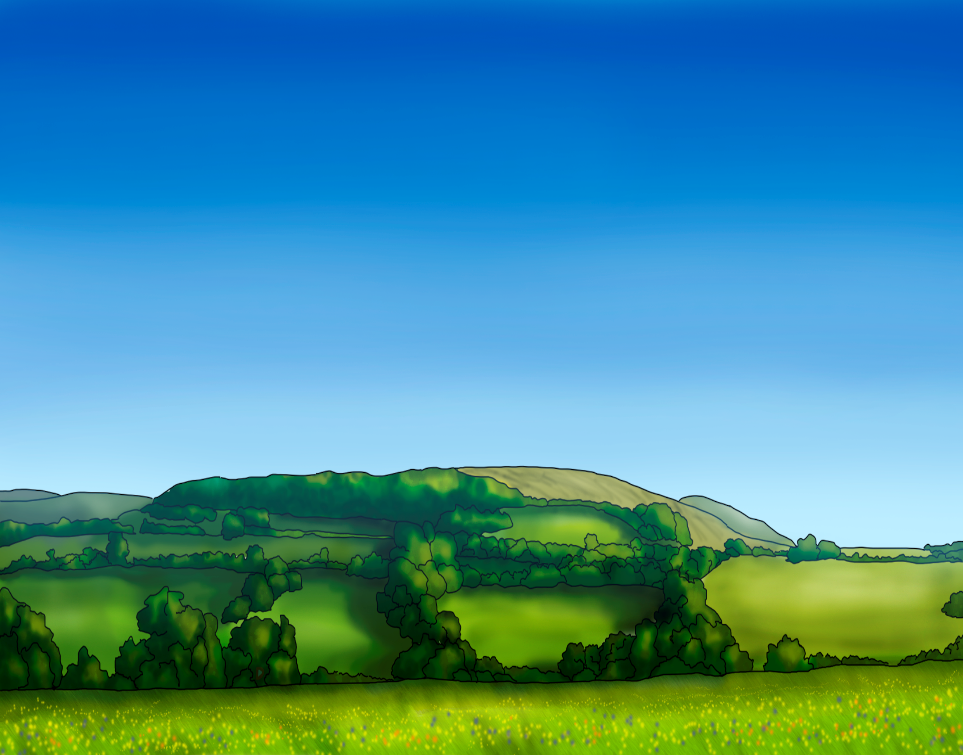 Поступательное движение
движение тела, при котором прямая, проходящая через любые две точки тела, перемещается, оставаясь параллельной самой себе.
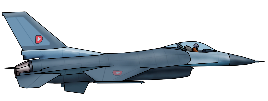 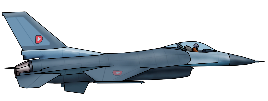 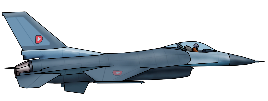 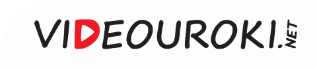 Основные понятия кинематики
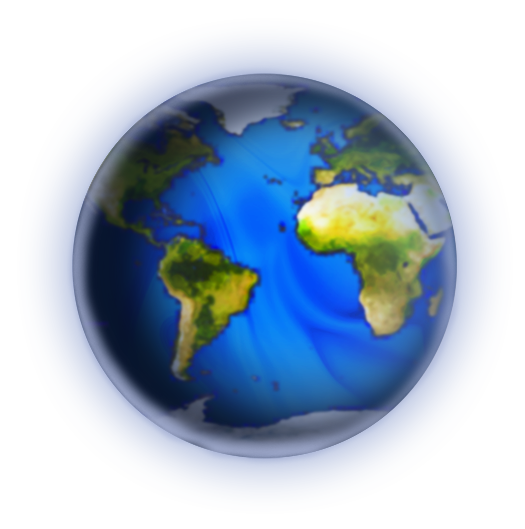 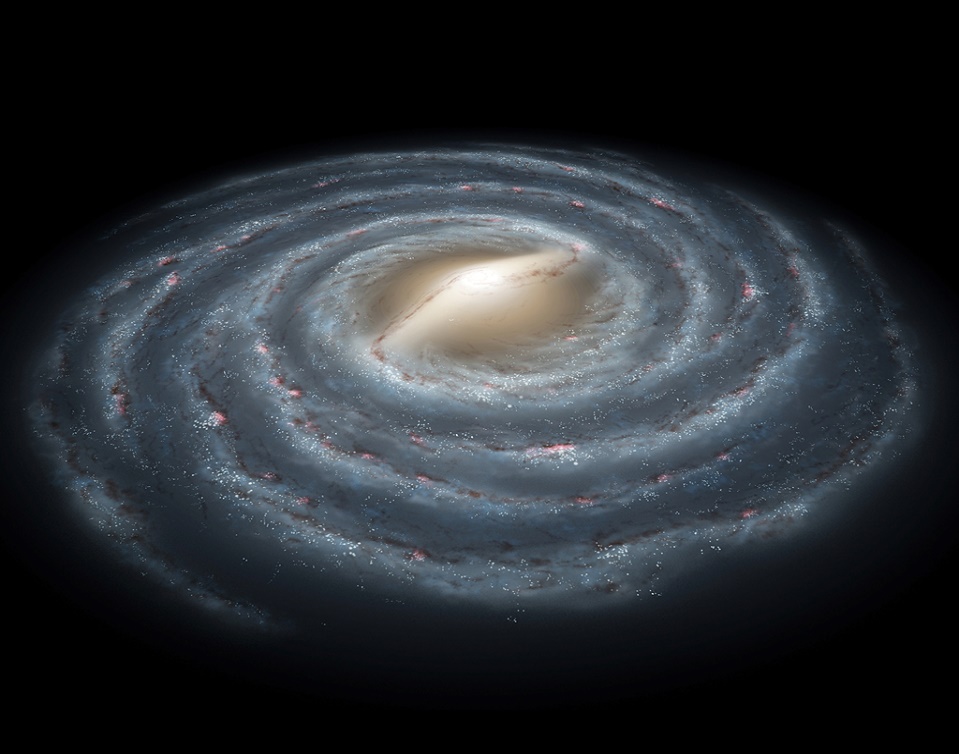 v
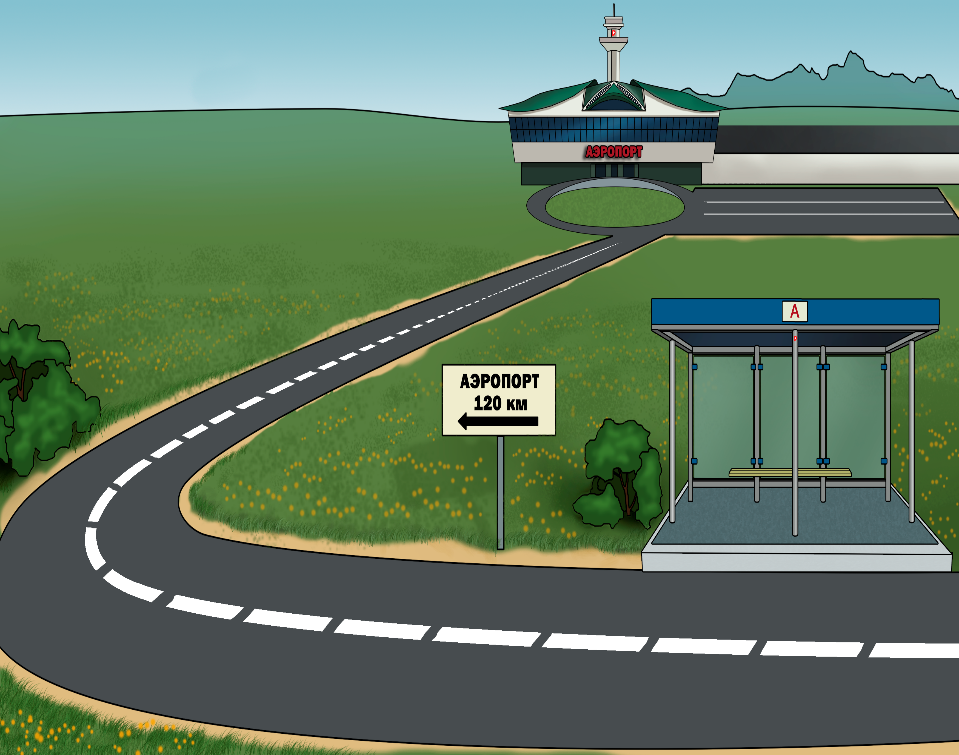 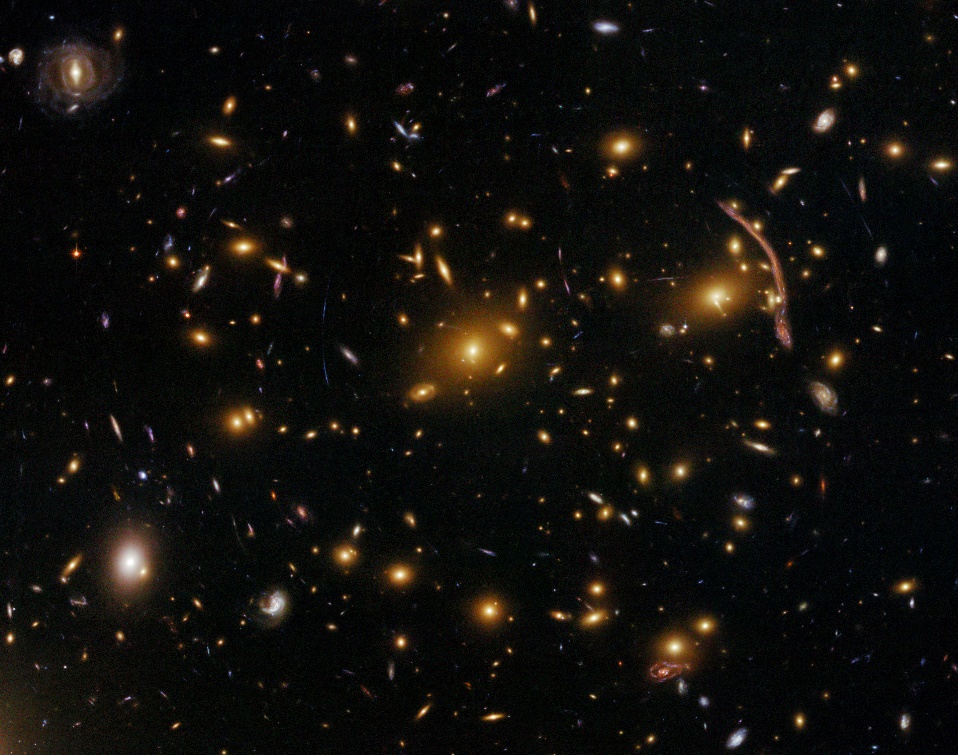 Поступательное движение
движение тела, при котором прямая, проходящая через любые две точки тела, перемещается, оставаясь параллельной самой себе.
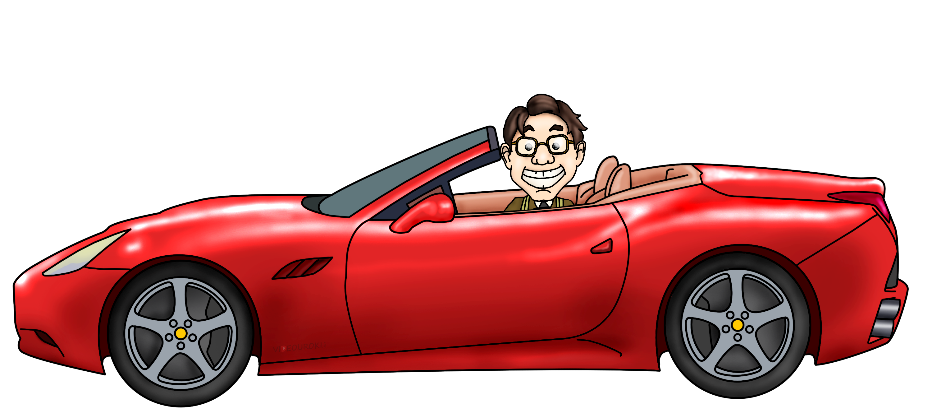 Материальная точка
тело, размерами которого в данных условиях можно пренебречь.
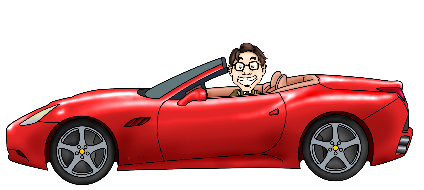 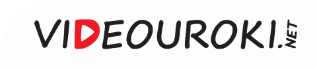 Основные понятия кинематики
v
v
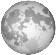 Траектория
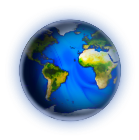 линия, которую описывает движущееся тело в определенной системе координат.
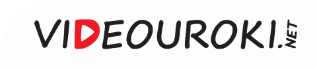 Основные понятия кинематики
v
Система отсчета (СО)
s
y
М0
траектория
Путь s
Траектория
М
скалярная физическая величина, определяемая длиной траектории, описанной телом за некоторый промежуток времени.
линия, которую описывает движущееся тело в определенной системе координат.
O
x
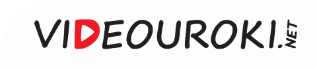 Основные понятия кинематики
v
A
20 км
Путь s
Траектория
20 км
скалярная физическая величина, определяемая длиной траектории, описанной телом за некоторый промежуток времени.
линия, которую описывает движущееся тело в определенной системе координат.
О
В
За 1 ч тело проходит 20 км.
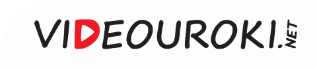 Основные понятия кинематики
v
Система отсчета (СО)
s
y
М0
траектория
Путь s
Траектория
М
скалярная физическая величина, определяемая длиной траектории, описанной телом за некоторый промежуток времени.
линия, которую описывает движущееся тело в определенной системе координат.
O
направленный отрезок прямой, соединяющий начальное и конечное положение тела.
x
х0
х
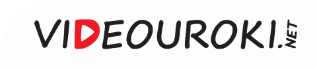 Основные понятия кинематики
v
Средняя скорость
Скорость
Мгновенная скорость
векторная физическая величина, численно равная отношению перемещения к промежутку времени, за который оно произошло, и направленная вдоль перемещения.
мера механического состояния тела. Она характеризует быстроту изменения положения тела относительно данной СО и является векторной величиной.
скорость тела в данный момент времени.
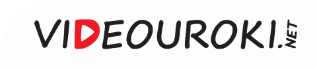 Основные понятия кинематики
v
Среднее ускорение
Ускорение
векторная физическая величина, численно равная отношению изменения скорости ко времени, за который оно произошло.
векторная физическая величина, характеризующая быстроту изменения скорости.
Зная траекторию, можно определить направление вектора скорости, но
не вектора ускорения.
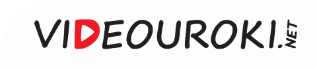 Относительность движения
v
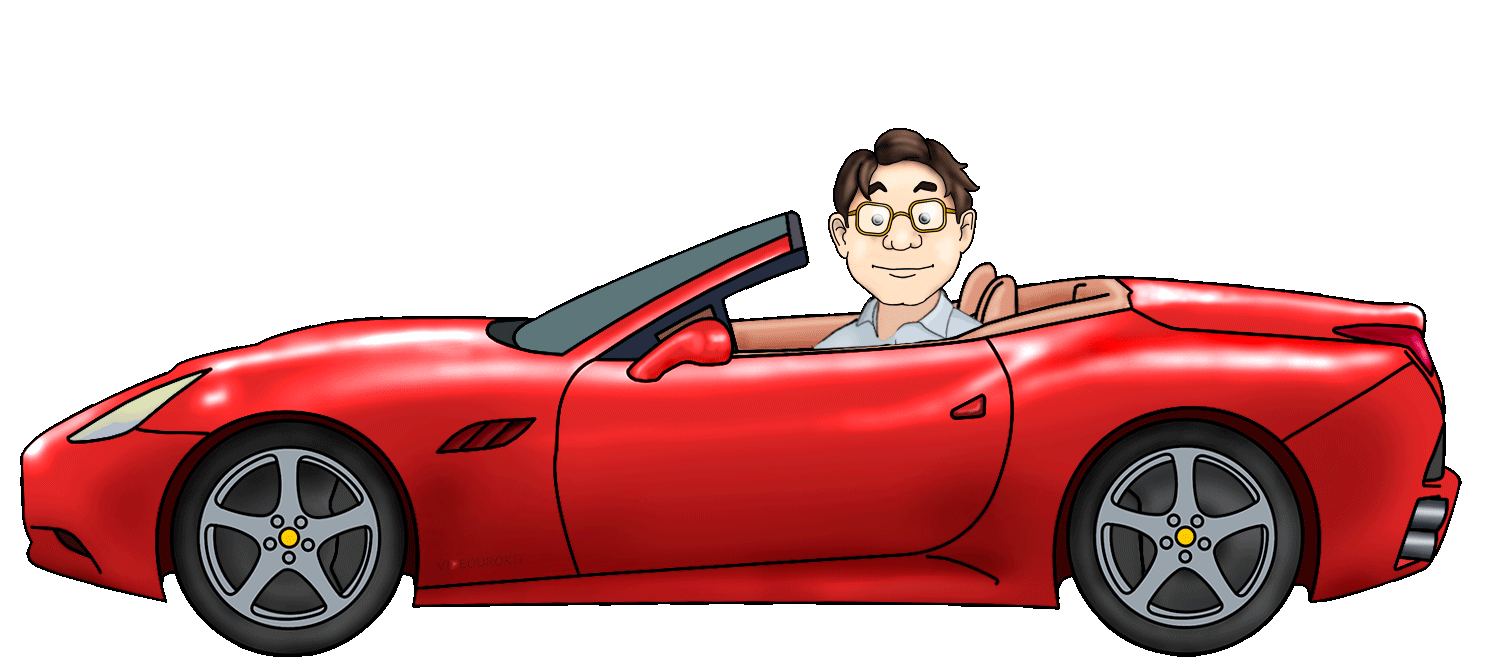 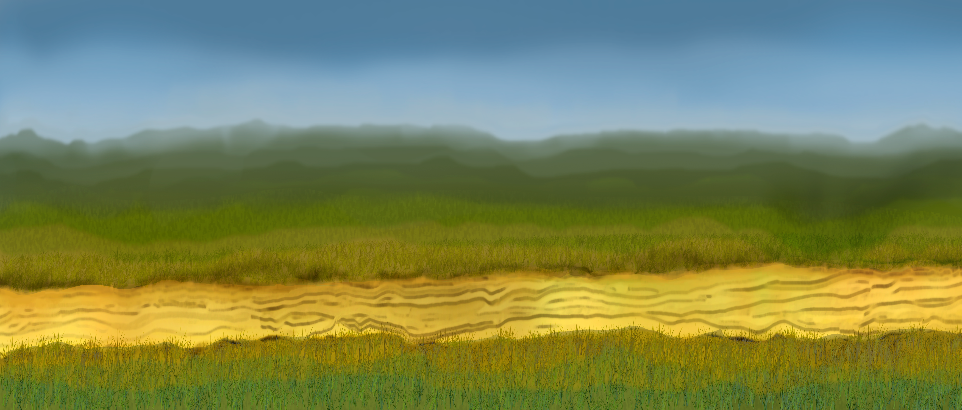 В разных системах отсчета будут различны вид траектории, значение скорости и других величин.
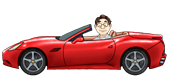 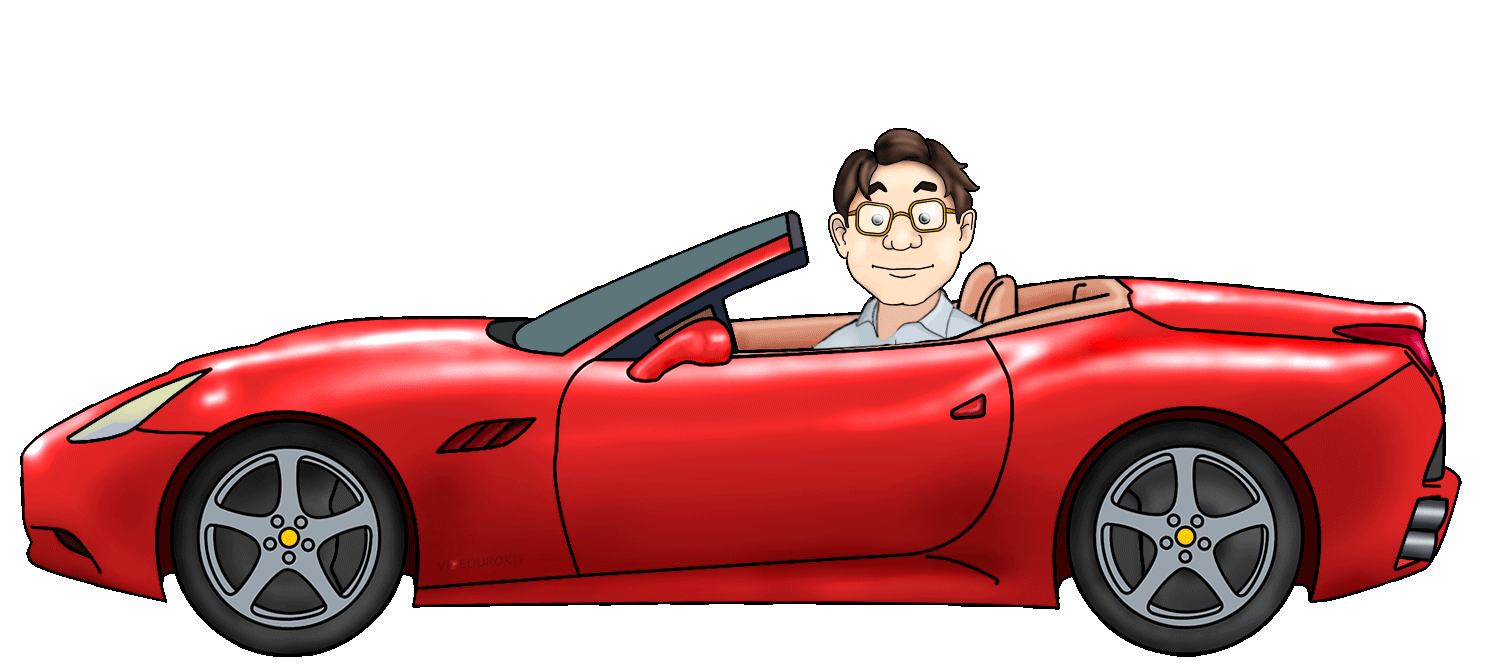 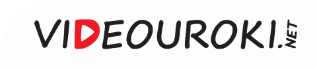 Относительность движения
v
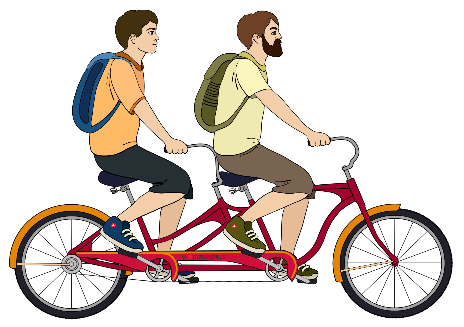 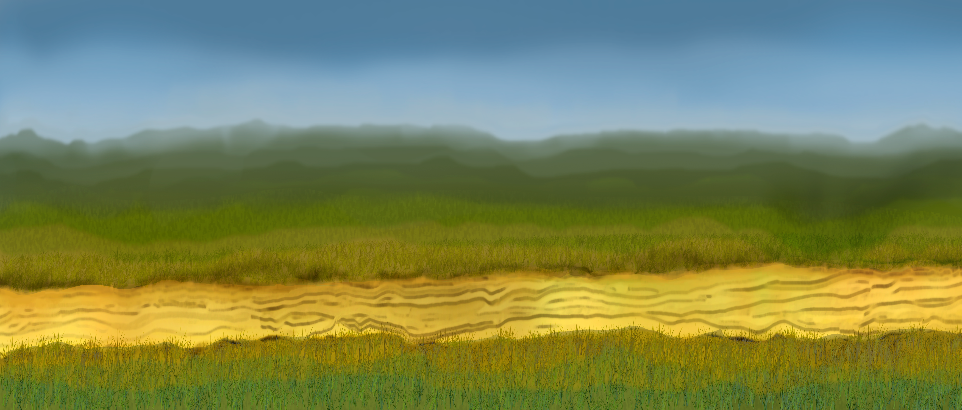 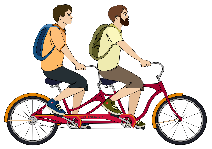 В разных системах отсчета будут различны вид траектории, значение скорости и других величин.
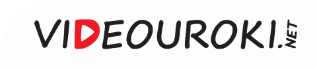 Относительность движения
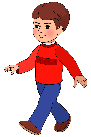 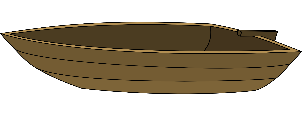 v
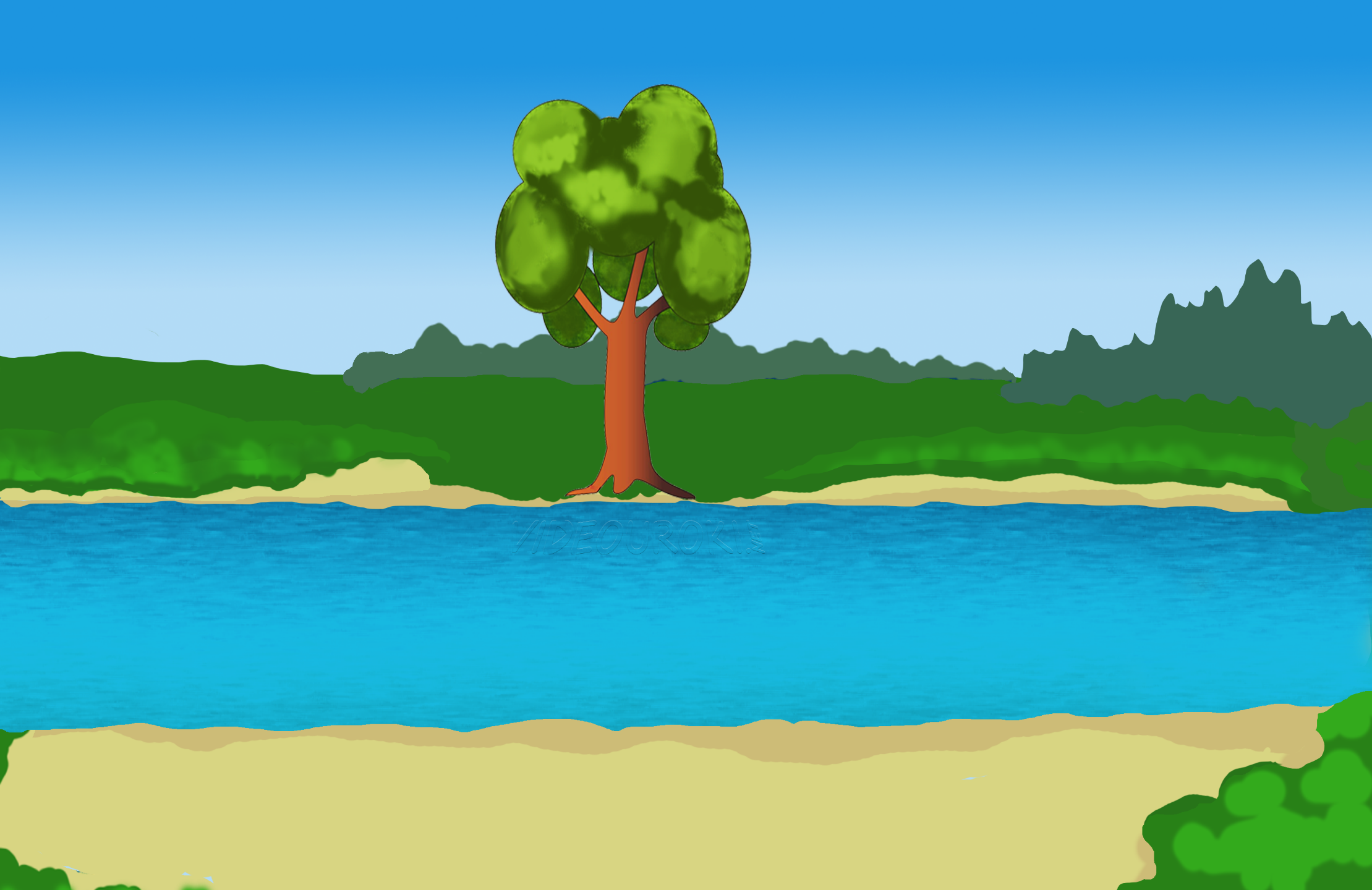 Сложение перемещений
если тело одновременно участвует в нескольких движениях, то результирующее перемещение точки равно векторной сумме перемещений, совершаемых ею в каждом из движений.
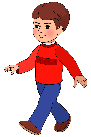 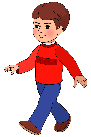 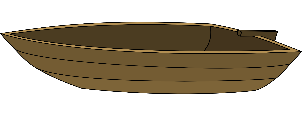 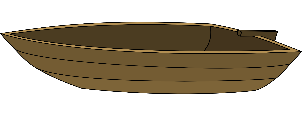 В разных системах отсчета будут различны вид траектории, значение скорости и других величин.
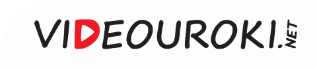 Основные понятия кинематики МТ
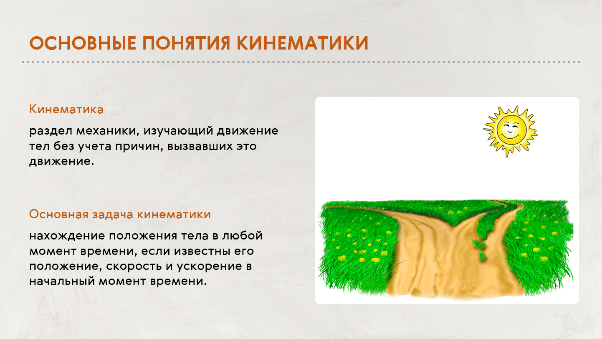 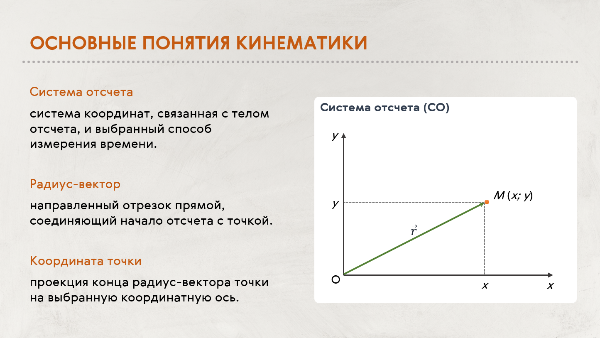 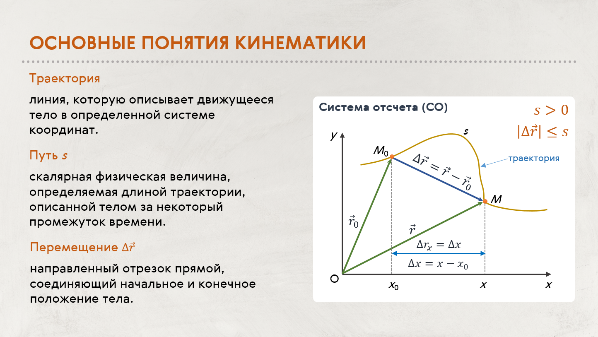 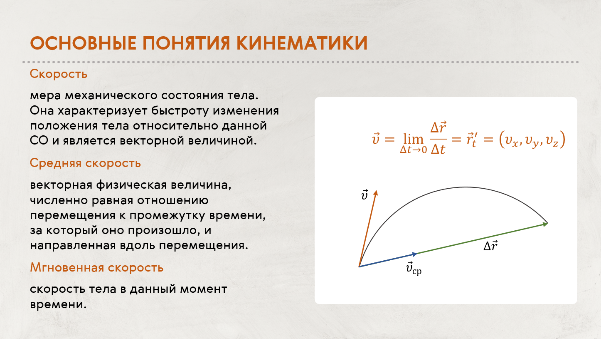 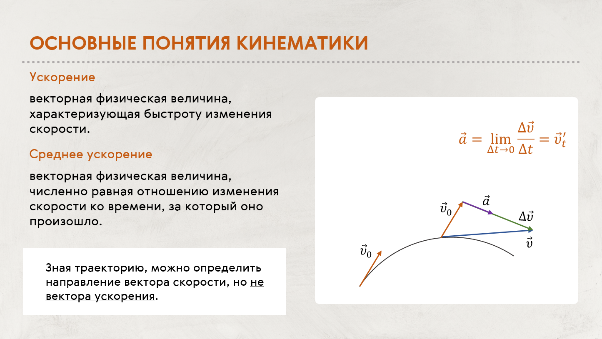 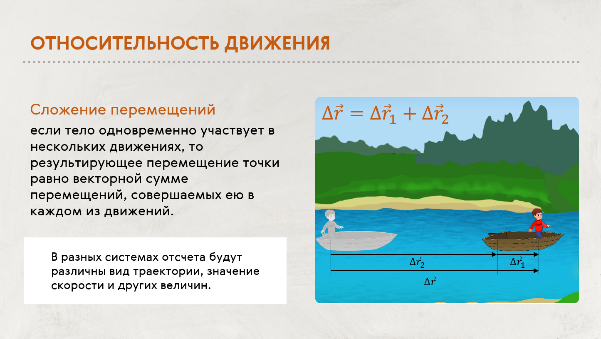 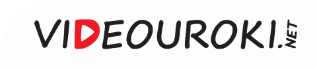